Вопросы технологического обеспечения передачи полномочий по ведению бюджетного учета и формированию бюджетной отчетности, а также по начислению и перечислению оплаты труда, иных выплат и связанных с ними обязательных платежей в бюджеты бюджетной системы Российской Федерации федеральных органов исполнительной власти второй очереди и их территориальных органов в Федеральное казначейство и его территориальные органы с 1 января 2020 года
Заместитель руководителя Межрегионального бухгалтерского Управления Федерального казначейства 
Д.В. Соломатин
13 декабря 2019 г.
Основные направления мероприятий по технологическому обеспечению
Подписаны планы технологического обеспечения* передачи полномочий (центральным аппаратом ФОИВ и Федеральным казначейством)
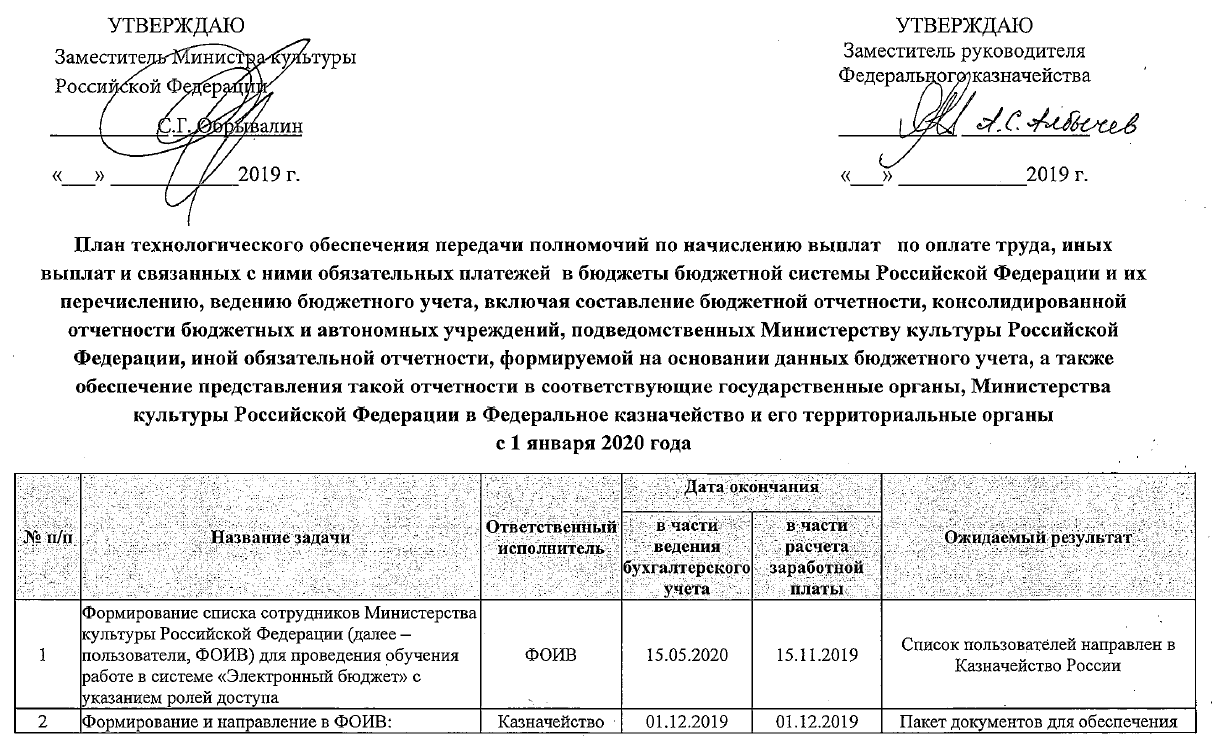 Определены совместные задачи
Установлены сроки выполнения 
Описаны ожидаемые результаты
Сроки представлены отдельно:
- в части расчета заработной платы (все организации «2 очереди» – с 01.01.2020)
- в части бухгалтерского учета (по согласованным с Федеральным казначейством срокам)
2
* - отдельно для центрального аппарата ФОИВ, отдельно для подведомственных организаций
Основные мероприятия Плана технологического обеспечения передачи полномочий
3
4
5
6
1
2
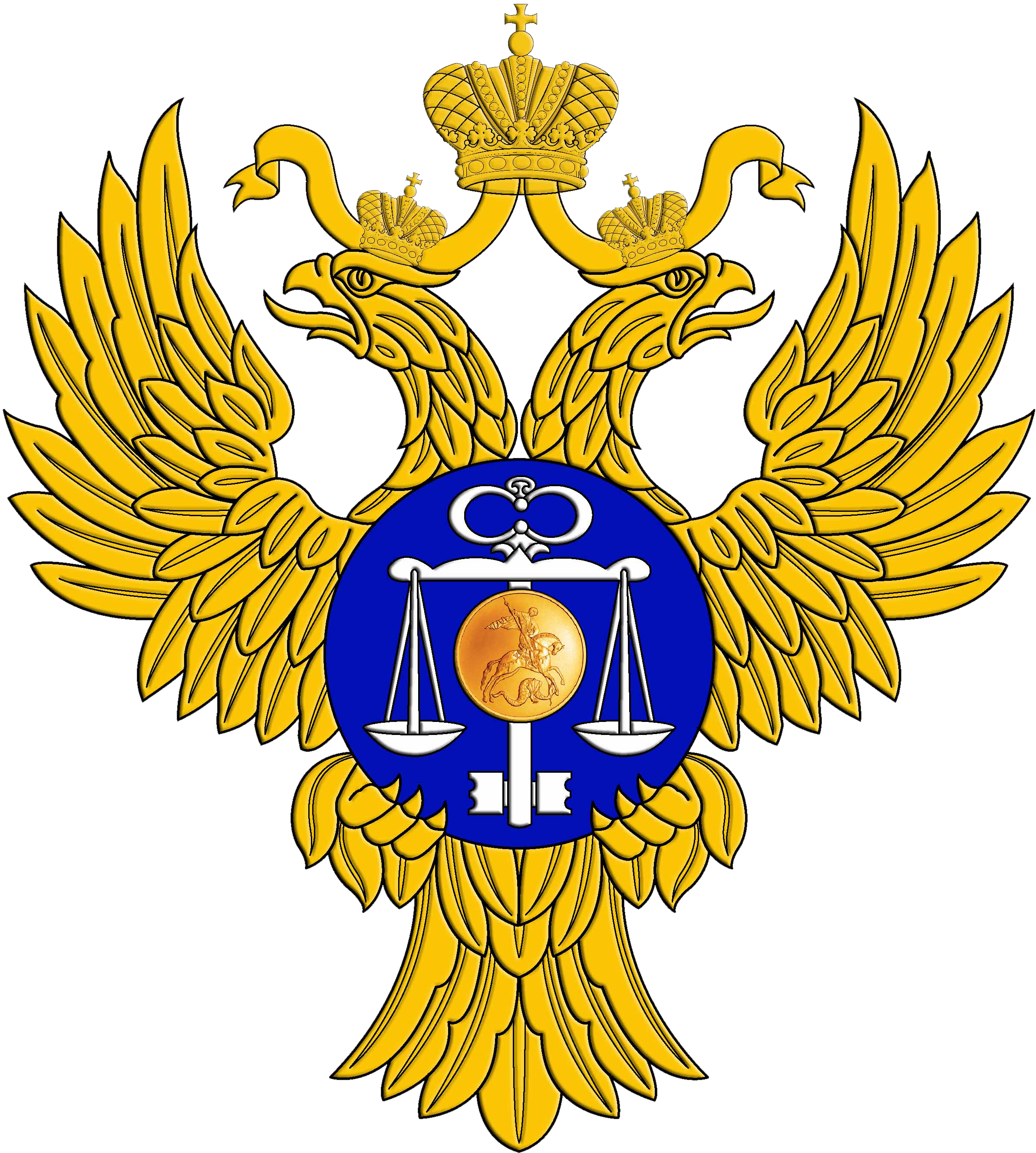 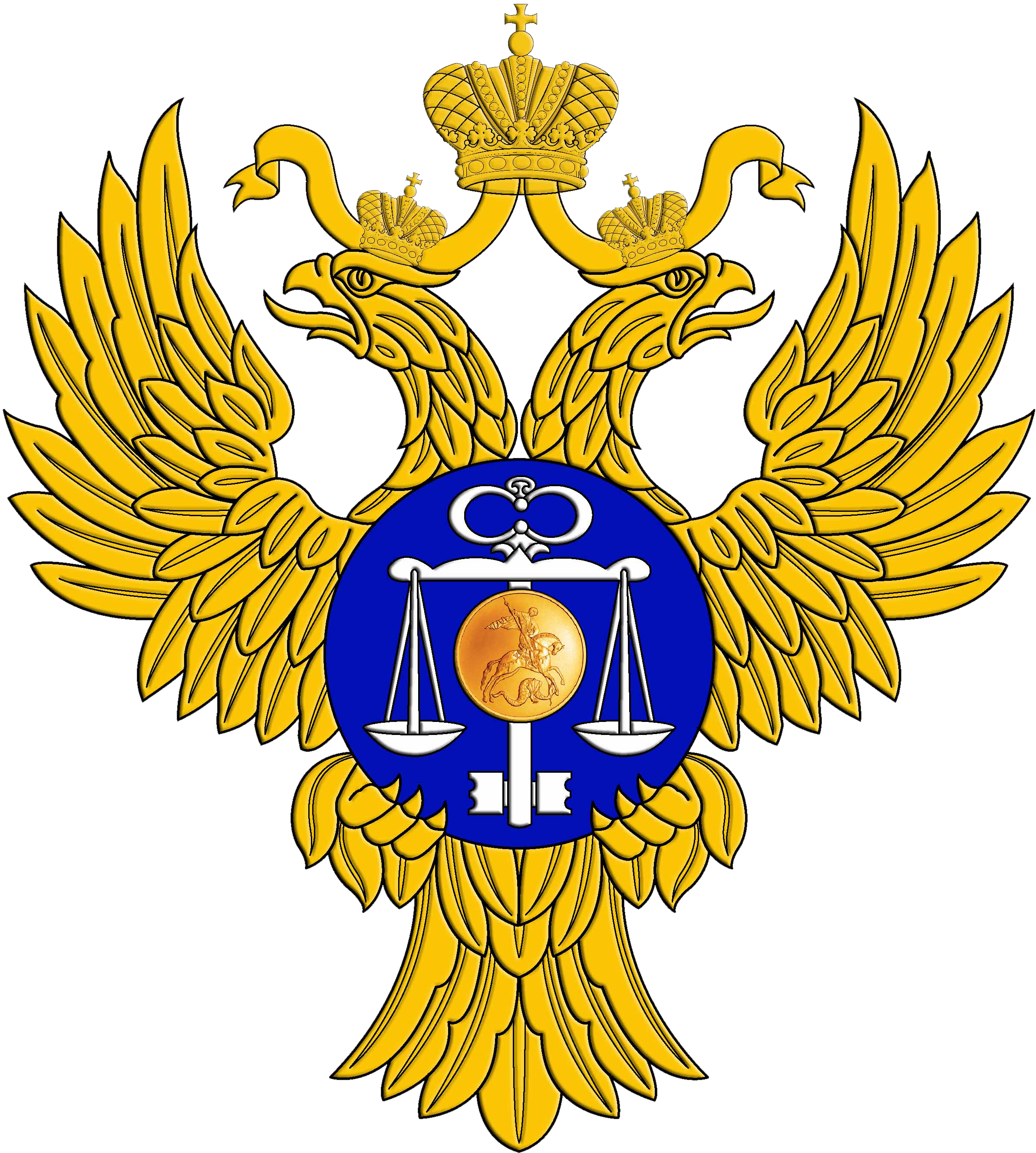 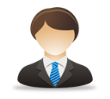 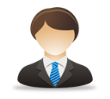 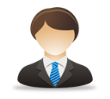 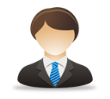 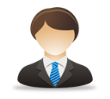 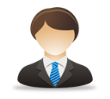 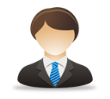 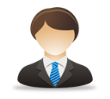 Направление информации для организации работ
Подключение пользователей
Загрузка данных
Проверка данных
Передача данных
Подготовка данных
Загрузка данных
Первичная проверка данных
Уведомление ответственных лиц организации о результатах переноса данных
Использование механизмов поиска ошибок**
Устранение ошибок**
Внесение отсутствующих данных
Тестовая выгрузка данных (выборочно, на пилотных организациях)
Выгрузка данных
Передача данных в Федеральное казначейство в порядке, установленном Федеральным казначейством
Методика переноса данных
Обучающие материалы
 Порядок предоставления доступа к ГИИС «Электронный бюджет»
Информация об организации технической поддержки
Получение ЭП
Направление заявок на подключение*
Настройка АРМ
Настройка СКЗИ
Полная проверка данных
Начало работы
3
** - под ошибками понимаются «технические» ошибки, препятствующие передаче данных в ГИИС «Электронный бюджет»
* - подключение к  ГИИС «Электронный бюджет»
Направление информации в ФОИВ в целях организации работ
Письмами Федерального казначейства в адрес ФОИВ* направлены:
- Перечень проверок, которые необходимо выполнить в ведомственной информационной системе в рамках подготовки данных к передаче в ГИИС «Электронный бюджет»
- Методики миграции данных в ГИИС «Электронный бюджет», содержащие в т.ч. порядок передачи баз данных в Федеральное казначейство
- Информация о порядке подключения к ГИИС «Электронный бюджет»
- Информация о службе технической поддержке
- Запрос информации об ответственных за передачу информации в ГИИС «Электронный бюджет», а также за последующую проверку
* - каждому ФОИВ направлено отдельное письмо. В случае, если вы не получали разъяснительного письма Федерального казначейства, необходимо обратиться по адресу электронной почты VLarina@roskazna.ru
4
Перечень проверок в ведомственных информационных системах
В части бухгалтерского учета:
­Отсутствие и не уникальность у основного средства инвентарного номера;
Основные средства с количеством больше 1 не имеют признак группового учета;
Основные средства с признаком группового учета имеют один инвентарный номер, а также количество инвентарных номеров не совпадает с количеством инвентарных объектов;
Наличие незаполненных значений аналитических признаков счетов при формировании оборотно-сальдовых ведомостей по счету;
Наличие у основных средств нескольких счетов начисления амортизации;
Наличие на начало года материалов с количеством равным или меньшим нуля;
Во всех документах по движению бланков строгой отчетности не введены начальные и конечные номера бланков;
Отсутствие в информационной системе Учреждения обязательных реквизитов

В части заработной платы:
Отсутствие и неуникальность табельных номеров сотрудников;
Наличие в базе помеченных на удаление (и не удаленных) документов, элементов справочников сотрудники, физические лица, подлежащих переносу;
Наличие в базе не проведенных документов, подлежащих переносу;
Некорректная настройка расчета среднего заработка (не определены виды начислений, входящих в состав расчетной базы); 
Наличие задвоений в справочнике Физические лица
5
Методика миграции данных в ГИИС «Электронный бюджет»
Внимание!
Выгрузка данных, а также проверочные отчеты к ней, передаются в ТОФК вместе с Актом приема-передачи*
Содержит подробное описание мероприятий по проверке данных
Включает в себя механизмы подготовки данных для часто используемых информационных систем
Описывает порядок выгрузки и передачи данных из ведомственных информационных систем
Содержит инструкции по проверке данных после переноса в ГИИС «Электронный бюджет»
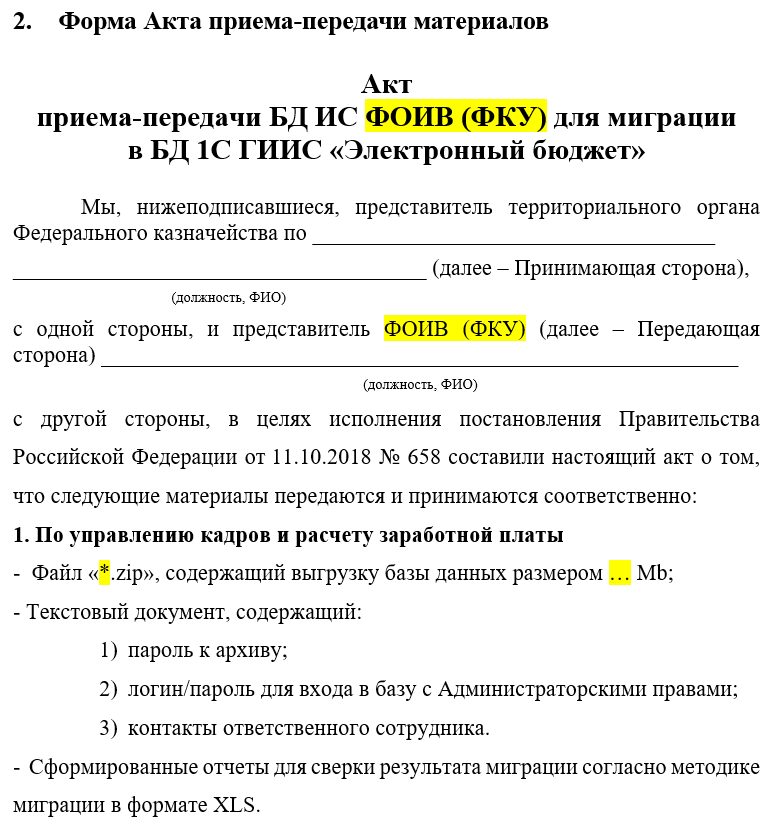 6
* - проект Акта приема-передачи содержится в приложении «Порядок передачи баз данных…» к Методике миграции
Временный порядок подключения пользователей учреждений, передавших полномочия, и пользователей централизованных бухгалтерий
В заявке указываются полномочия сотрудников по работе в бухгалтерских подсистемах системы «Электронный  бюджет»
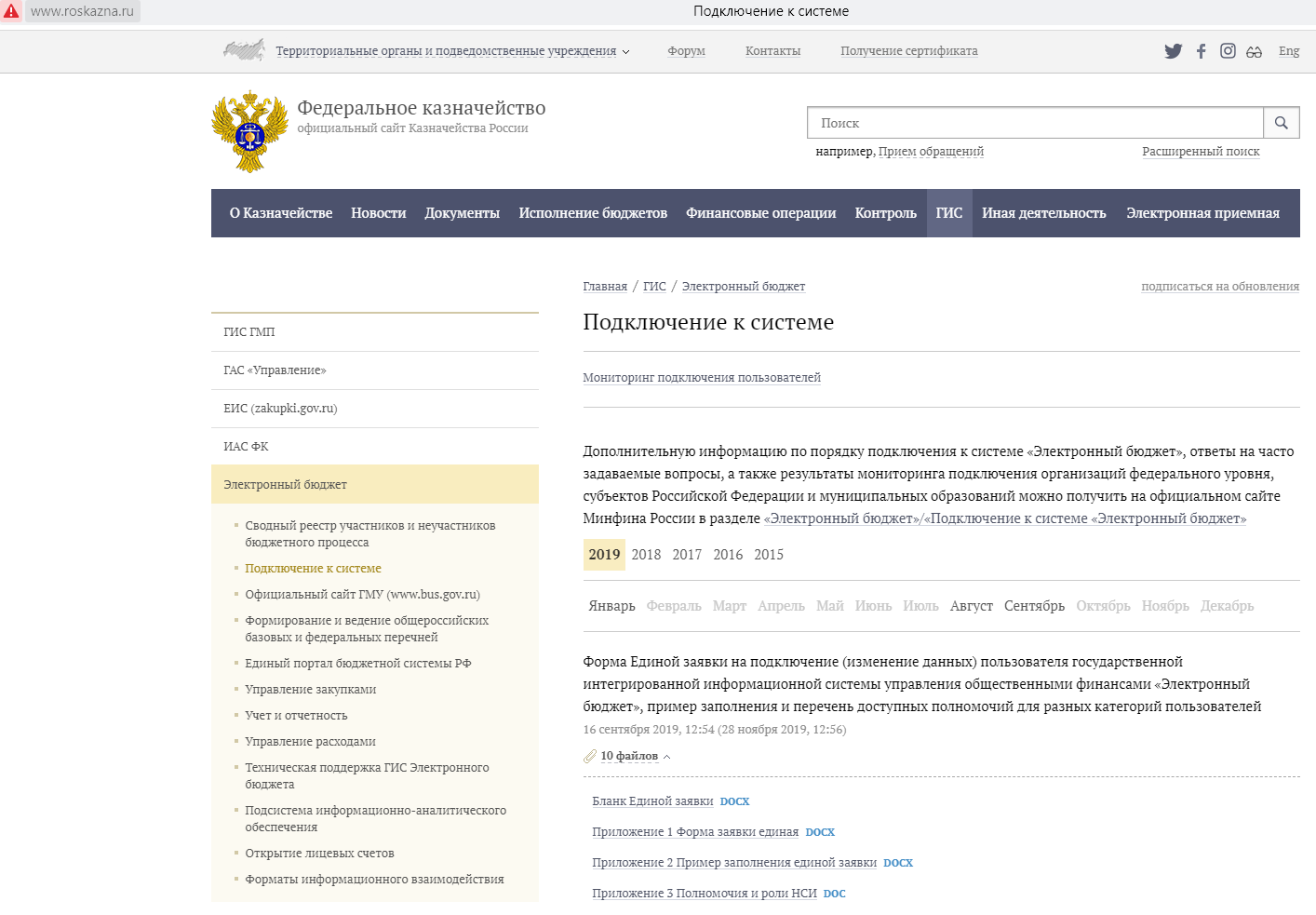 ВАЖНО! 
При поступлении в ТОФК заявки на подключение пользователей со стороны федерального органа исполнительной власти или их территориальных органов с указанием роли «Утверждение руководитель» ТОФК необходимо проверить наличие данного пользователя в карточке образцов первой подписи, находящейся в ТОФК.
Порядок подключения к ГИИС «Электронный бюджет» установлен письмом Минфина России от 08.04.2015 № 21-03-04/19786 
- Информация о необходимости подключения пользователей ТОФК, а также организаций, передающих полномочия, доведена до ТОФК письмом от 27.12.2018 № 07-04-05/13-28475
- Новая форма заявки на подключение к ГИИС «Электронный бюджет» (с примером её заполнения): 
доведена до ТОФК письмом от 11.07.2019 № 07-04-05/13-14758;
размещена на сайте Федерального казначейства в разделе «ГИС/Электронный бюджет/Подключение к системе» (публикация от 16.09.2019)
При наличии вопросов по формированию пакета документов необходимо обращаться в соответствующий ТОФК. Контактная информация содержится в разделе «ГИС/Подключение к системе/Контактная информация»
7
О необходимости наличия ключа электронной подписи для работы с системой «Электронный бюджет»
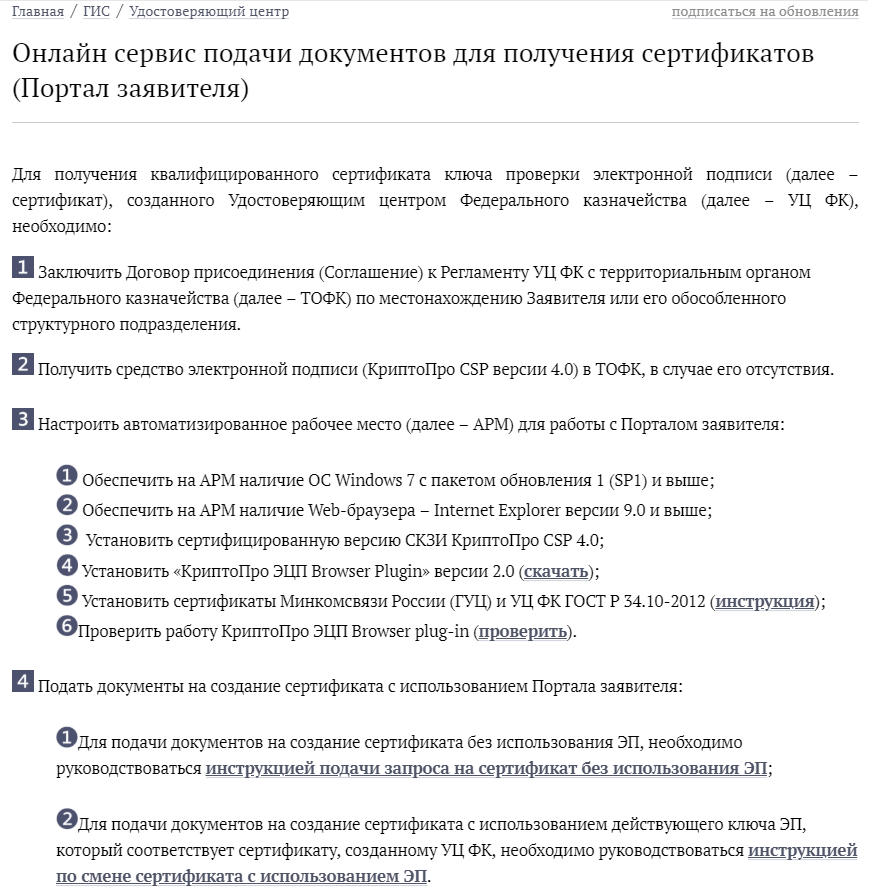 Для доступа в систему «Электронный бюджет» необходима усиленная квалифицированная электронная подпись, выданная аккредитованным удостоверяющим центром
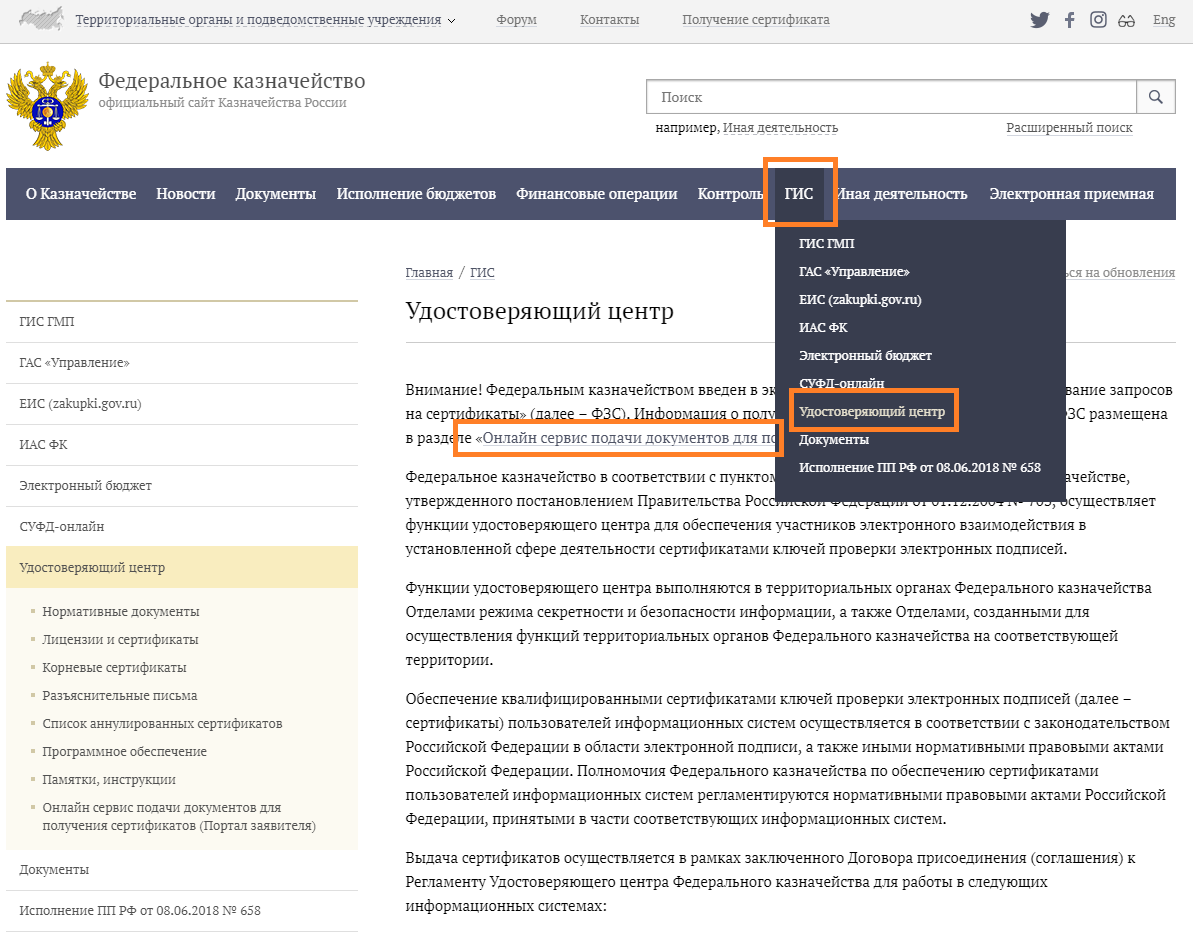 8
Материалы для самостоятельного обучения
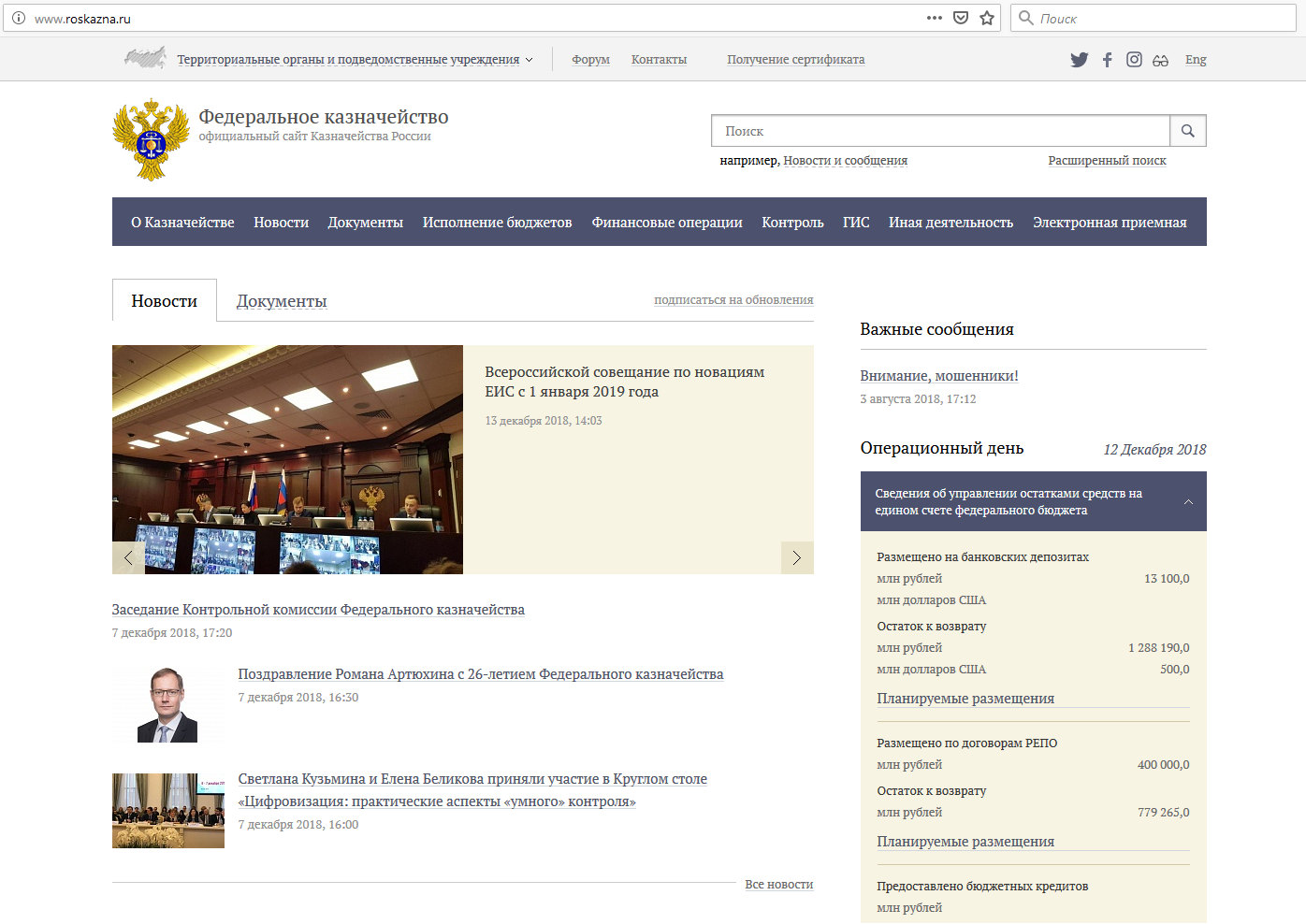 Состав материалов для самостоятельного обучения пользователей:
1. Размещены на сайте Федерального казначейства www.roskazna.ru в разделе «ГИС/Ведение бюджетного учета»
Руководства пользователей
Технологические регламенты
Обучающие видеоролики
Презентации
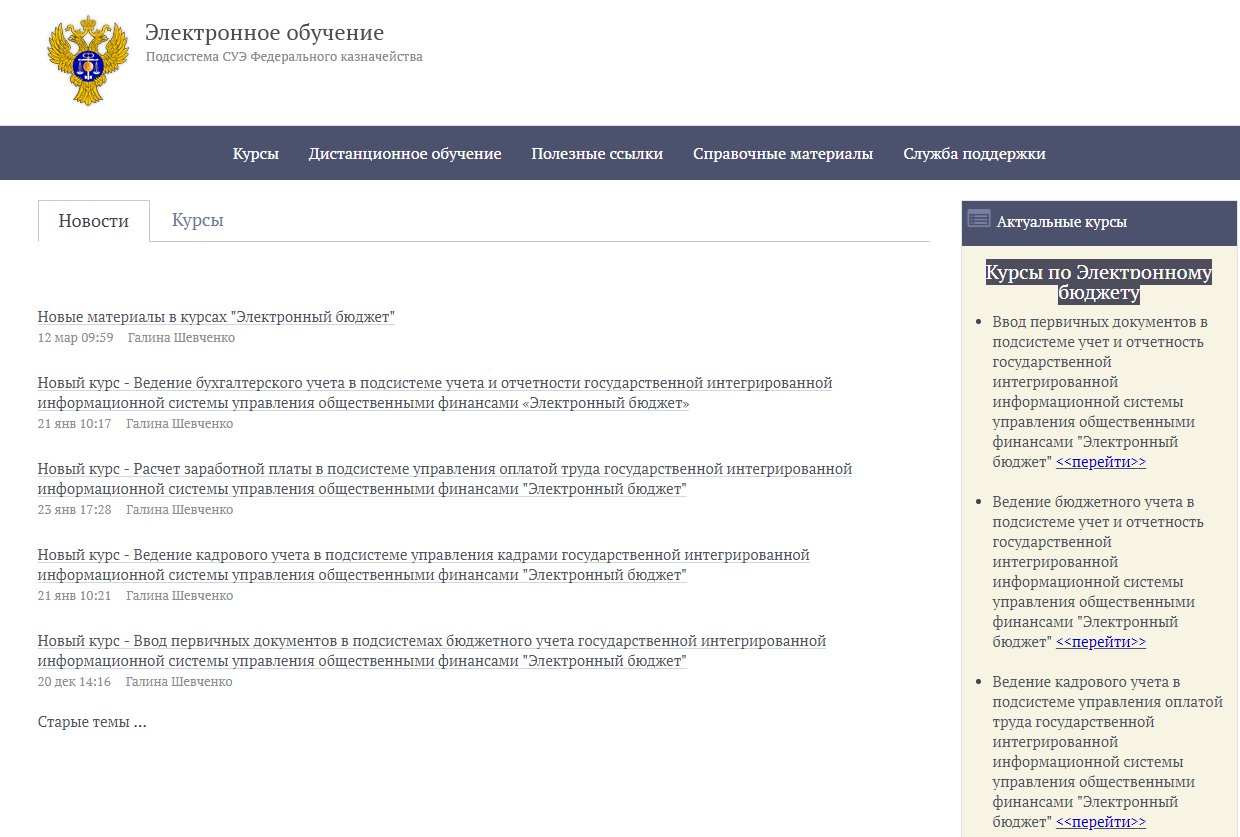 2. Доступны на портале обучения Федерального 
казначейства http://peo.roskazna.ru
(подробная информация о курсе размещена на сайте Федерального казначейства в разделе «ГИС/Исполнение ПП РФ от 08.06.2018 № 658», запись от 26.12.2018)
9
Обучение новых пользователей ГИИС «Электронный бюджет»
9-19 декабря 2019 г. (очный курс  для материально-ответственных лиц) на базе УФК по г. Москве
(для передающих полномочия ведения бюджетного учета с 01.04.2020 – запланировано в марте 2020 года, с 01.07.2020 – в июне 2020 года)
Пользователи центральных аппаратов ФОИВ
Пользователи территориальных органов ФОИВ и подведомственных ФКУ
Новые пользователи ТОФК (ТОФК, которые не работали в ГИИС «Электронный бюджет» в 2019 году)
16 декабря 2019 г. (заочный курс  для материально-ответственных лиц в форме ВКС на территории ТОФК)
18-20 декабря 2019 г. (очный курс «бухгалтерия»)
23-24 декабря 2019 г. (очный курс «расчет заработной платы»)
По вопросам проведения обучения необходимо обращаться в учебный центр Федерального казначейства по адресу электронной почты edu@roskazna.ru или по телефону ‪(495) 214-96-37‬
10
Техническая поддержка передачи данных в ГИИС «Электронный бюджет»
ПРЯМОЙ ТЕЛЕФОН
ЭЛЕКТРОННАЯ ПОЧТА
8-495-181-77-26
Ежедневно, начиная с 13.12.2019 (кроме 01.01.2020 и 02.01.2020)
с 09:00 до 18:00 по московскому времени
658@roskazna.ru
Действуют на период переноса данных в ГИИС «Электронный бюджет»!!!!*
11
* информация о службе технической поддержки пользователей ГИИС «Электронный бюджет» по всем вопросам функционирования ГИИС «Электронный бюджет» размещена на странице входа в личный кабинет ГИИС «Электронный бюджет» http://budget.gov.ru/
Запрос о предоставлении информации об ответственных сотрудниках
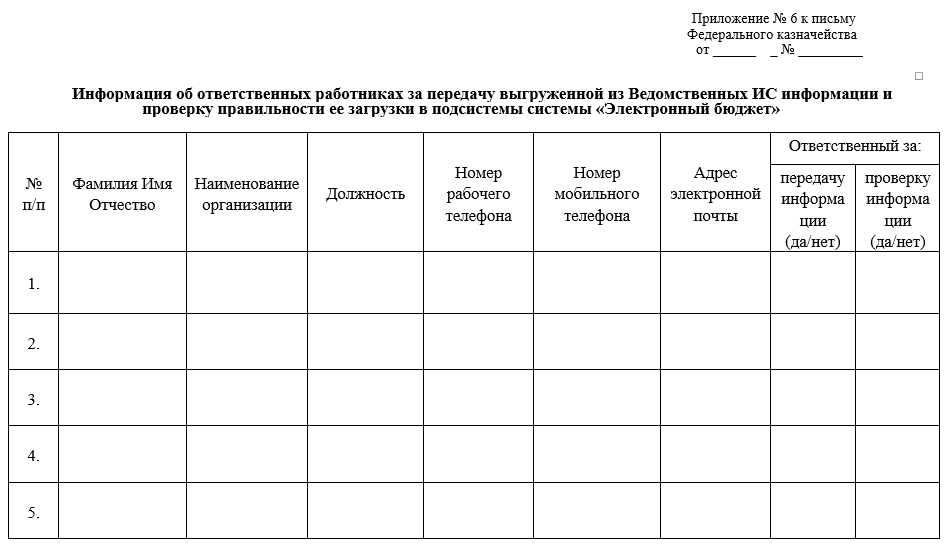 Информация необходима как по центральному аппарату, так и по всем подведомственным организациям
Заполненную форму необходимо направить на адрес электронной почты VLarina@roskazna.ru
12
Завершающие мероприятия организации перед миграцией
Проведение всех необходимых начислений и выплат в ведомственной информационной системе до начала проведения миграции
Выполнение операций завершения периода
Подтверждение готовности данных для их передаче в ГИИС «Электронный бюджет»
Прекращение работы на момент выполнения миграции
В случае внесения данных в ведомственную информационную систему после передачи данных в ТОФК для миграции, пользователь организации должен самостоятельно внести их в ГИИС «Электронный бюджет» после окончания процедуры миграции!
13
Протокол миграции данных в систему «Электронный бюджет»
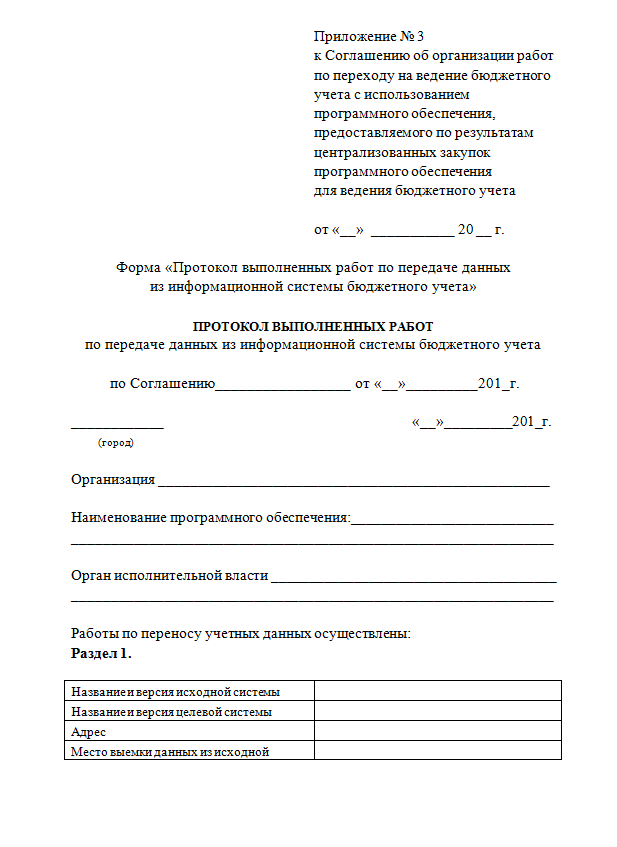 Формируется в 2 экземплярах (форма будет направлена Федеральным казначейством)
Подписывается представителем организации (руководитель, заместитель руководителя или главный бухгалтер)
1 экземпляр отдается в организацию, которой были переданы полномочия по ведению бюджетного учета (ТОФК, ФКУ «ЦОКР» или филиал ФКУ «ЦОКР»)
Содержит решение «принять» или «не принять» результаты переноса (при решении «не принять» указываются причины с номерами обращений в службу технической поддержки Федерального казначейства)
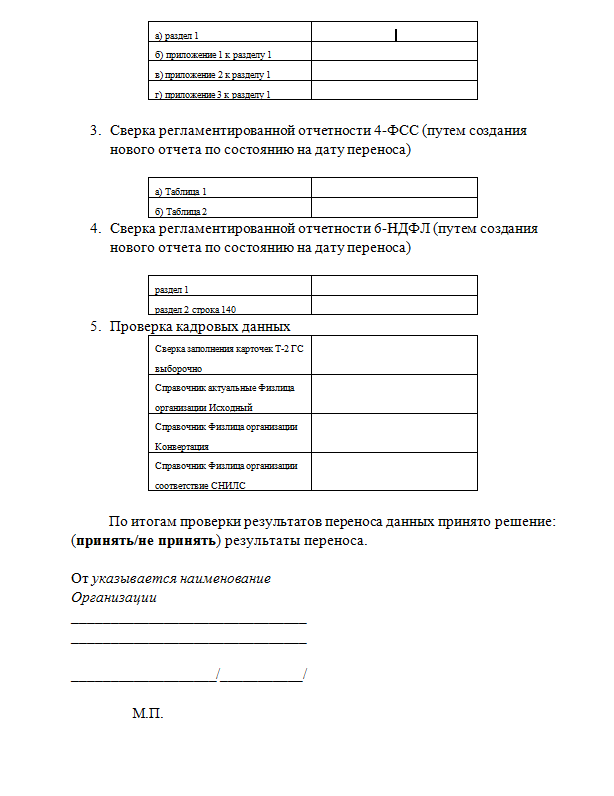 14
Параллельный расчет заработной платы
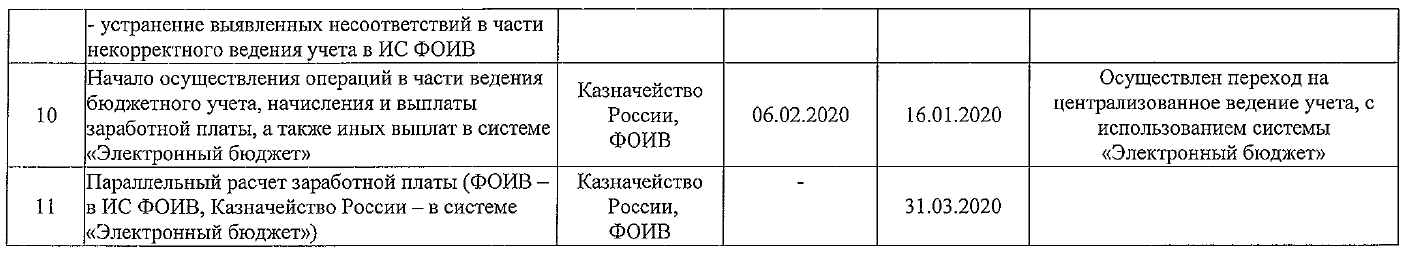 Первые 3 месяца расчет заработной платы ведется параллельно
Организацией – в ведомственной информационной системе для расчета заработной платы 
ТОФК – в ГИИС «Электронный бюджет»
15
Поступление (ОС, МЗ, работы и услуги)
ГИИС «Электронный бюджет»
ПУиО 
(модуль ведения бюджетного 
(бухгалтерского) учета учреждений)
ЕИС
ПУР
ПУНФА
2
1
3
4
5
8
9
10
11
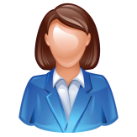 6
Формирование сведений о контракте,  СБО
Размещение План-графика закупок
Формирование Извещения
 о закупке
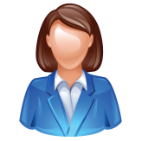 Включение в Перечень БО
Отражение БО 
в учете
Поставщик
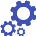 Формирование документов и отражение в учете  фактов поступления ОС, МЗ, выполнения работ, оказания услуг; отражение в учете сведений о ДО
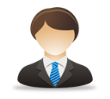 Загрузка и подписание УПД
ДО

УПД
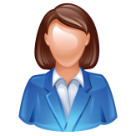 12
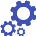 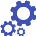 Заказчик
7
Подписание УПД
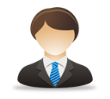 Формирование ЗКР
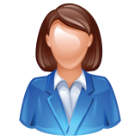 Списание с лицевого счета
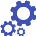 Выписка из лицевого счета
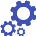 - автоматический процесс
- автоматизированный процесс
16
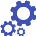 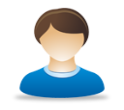 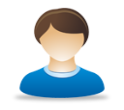 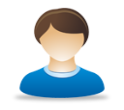 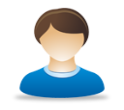 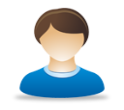 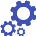 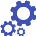 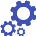 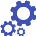 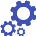 Начисление заработной платы
ГИИС «Электронный бюджет»
ПУР
ПУиО (учет)
ЕИСУ КС
ПУОТ
Кадровый работник
3
2
1
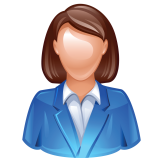 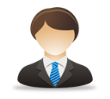 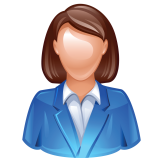 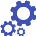 Бухгалтер
Формирование ЗКР
Передача сведений о начисленной ЗП
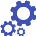 Оформление приказов
Расчет ЗП
5
Главный бухгалтер
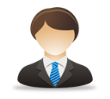 Руководитель
6
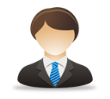 Подписание ЗКР
Подписание ЗКР
Бухгалтер
7
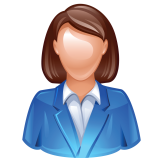 Отправка ЗКР 
в ПУР
8
Списание с лицевого счета
9
Выписка из лицевого счета
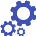 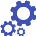 - автоматический процесс
- автоматизированный процесс
17
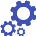 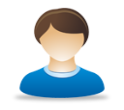 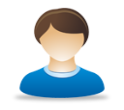 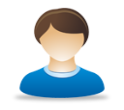 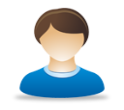 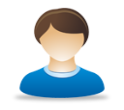 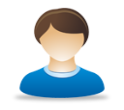 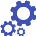 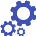 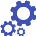 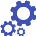 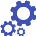 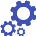 Администрирование доходов в рамках ведения бюджетного учета, начисления и оплаты труда, иных выплат
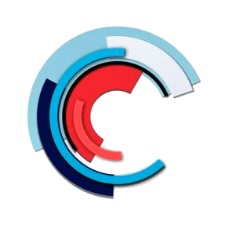 ГИИС «Электронный бюджет» (модуль ведения бюджетного (бухгалтерского) учета учреждений ПУиО)
ГИИС «Электронный бюджет» (ПУР)
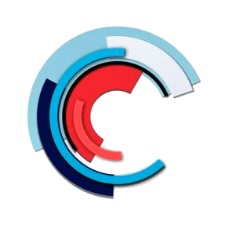 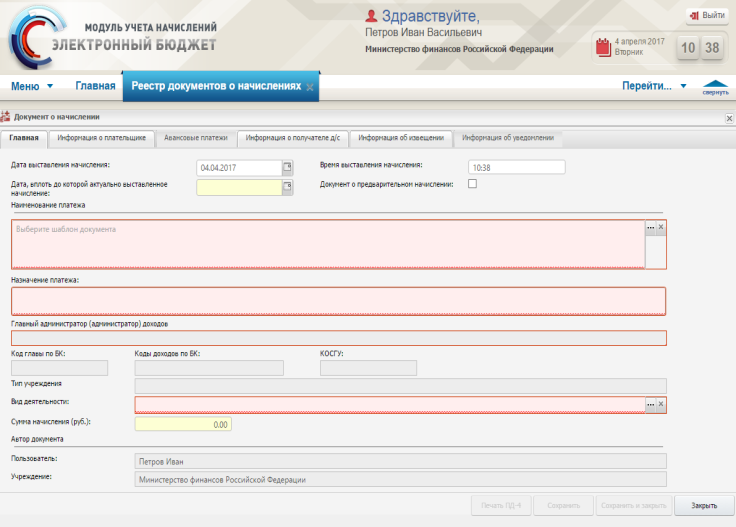 5
3
2
4
1
1
2
6
Кредитные организации
ГИИС «Электронный бюджет» (модуль формирования начислений и квитирования  оплат ПУД Минфина России)
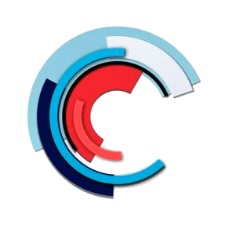 Формирование информации о начисленных доходах

Квитирование оплат
Формирование информации о начисленных доходах

Квитирование оплат
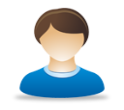 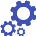 Направление информации о поступивших платежах
ГИС ГМП
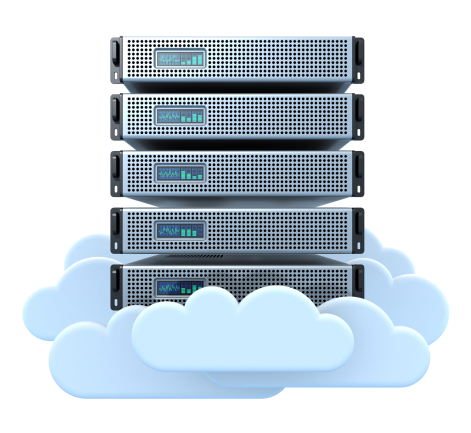 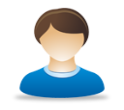 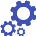 Автоматическое формирование документа «Начисление администрируемых доходов»
Формирование уведомлений об уточнении вида и принадлежности платежа
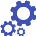 Автоматизированное направление информации о начислении доходов для формирования бухгалтерских проводок
(по согласованным форматам)
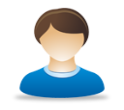 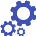 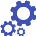 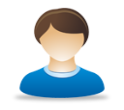 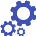 Автоматическое направление информации в ГИС ГМП о начислении доходов

      Автоматическое получение информации о платежах
ИЛИ
Формирование отчетов и выписок о состоянии лицевого счета администратора доходов бюджетов и лицевого счета финансового органа
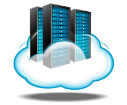 Формирование бухгалтерских проводок на основании полученной информации
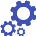 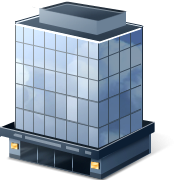 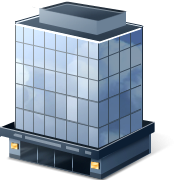 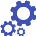 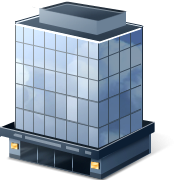 ВИС АДБ
Выгрузка информации о поступлении на лицевой счет (при необходимости)
Выгрузка выписки с 04 лицевого счета
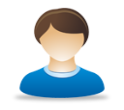 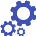 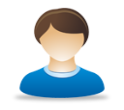 18
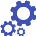 - автоматизированный процесс
- автоматический процесс
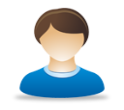 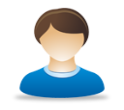 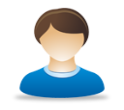 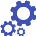 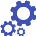 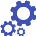 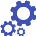 www.roskazna.ru